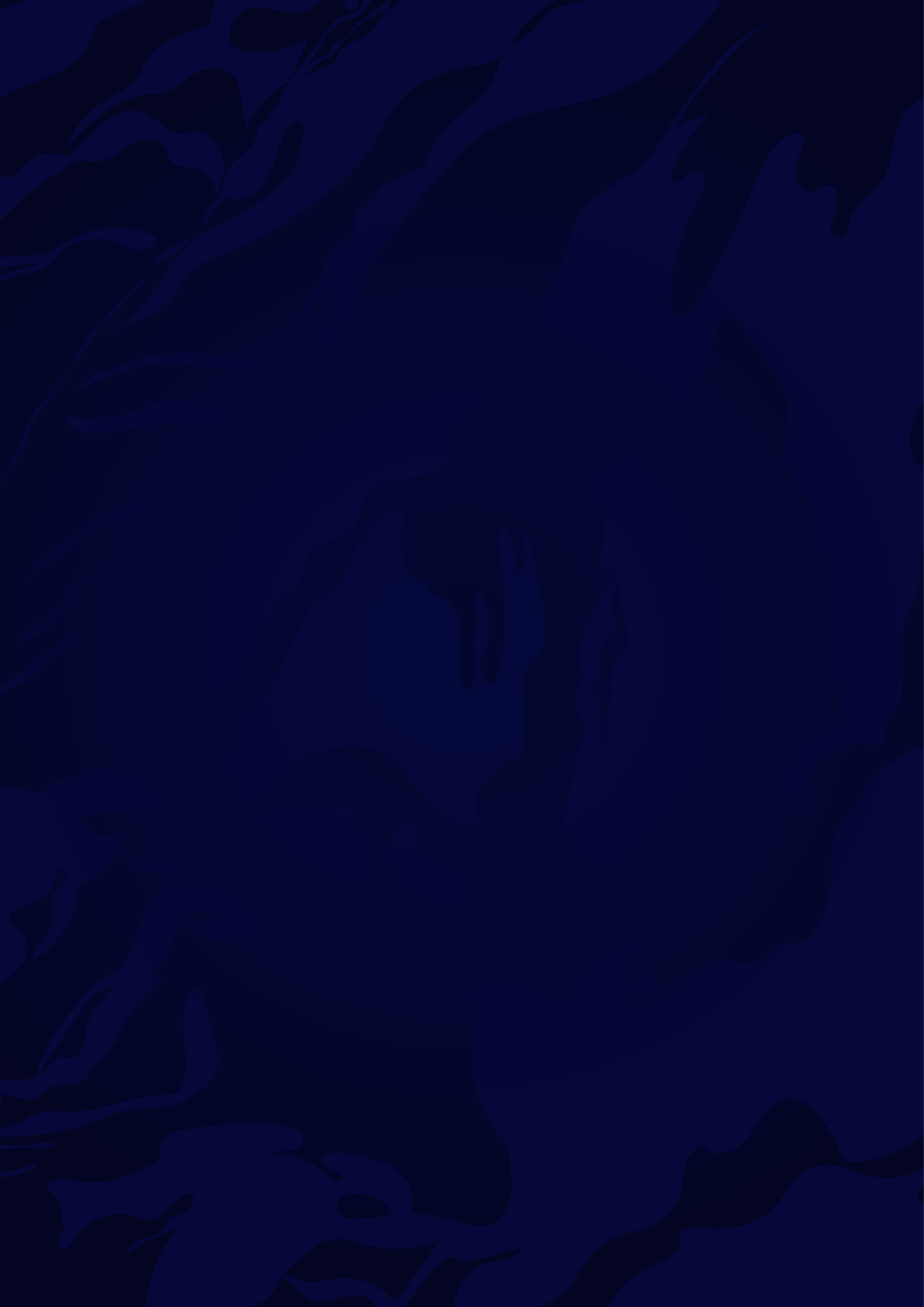 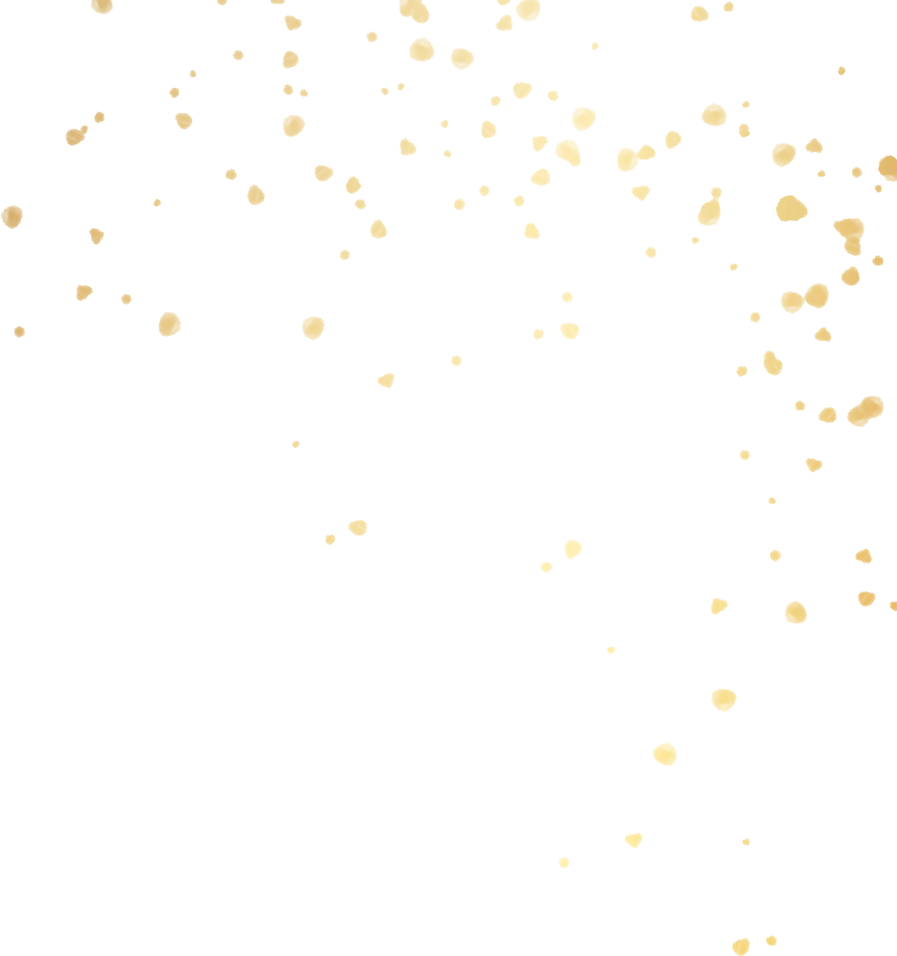 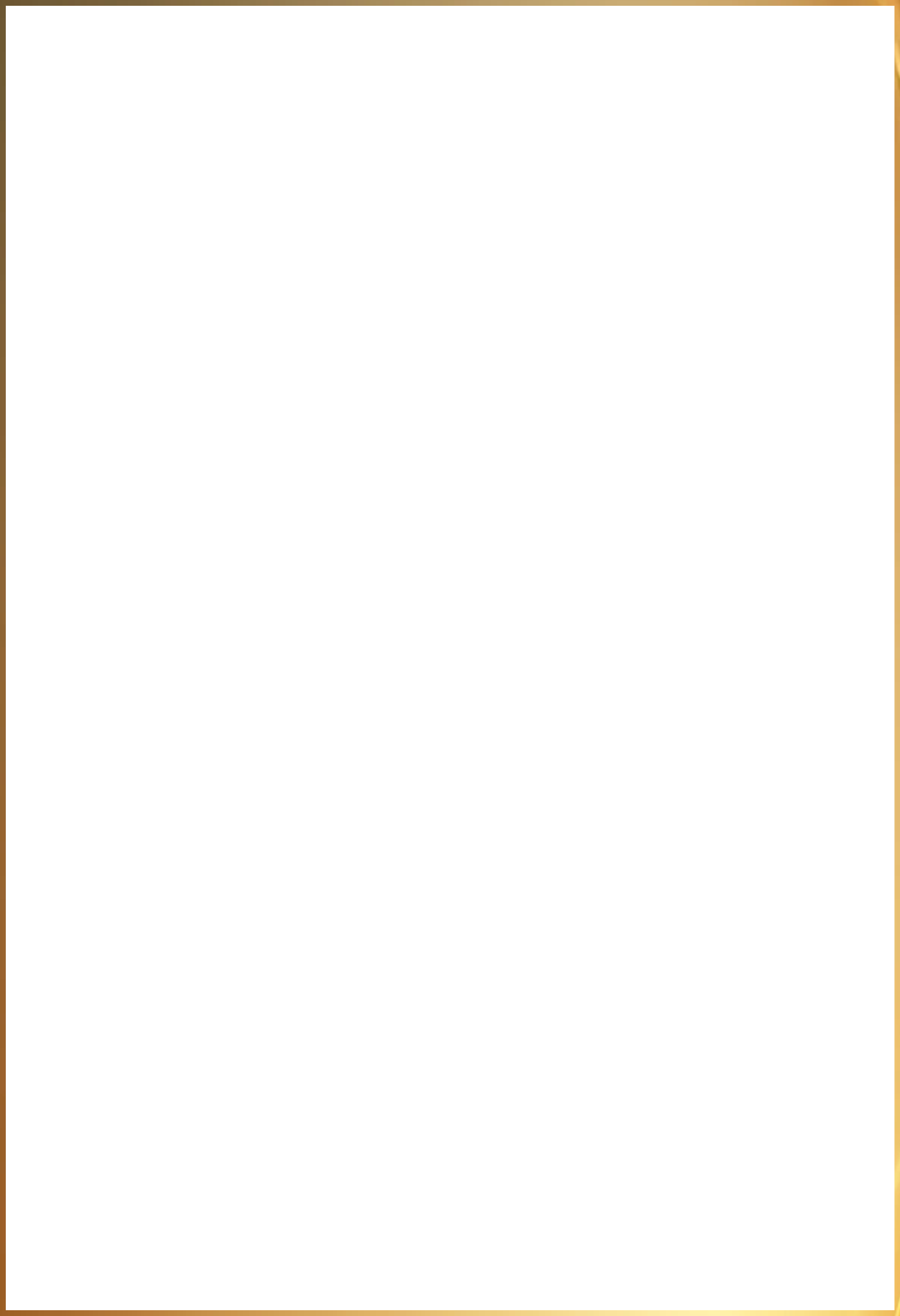 SAVE THE DATE
FOR THE
Corporate Event
JUNE
9TH
MONDAY
7PM - 10PM
2025
We sincerely hope you will join us. Your insight and expertise fuel our collective success, and we look forward to your valuable contributions.
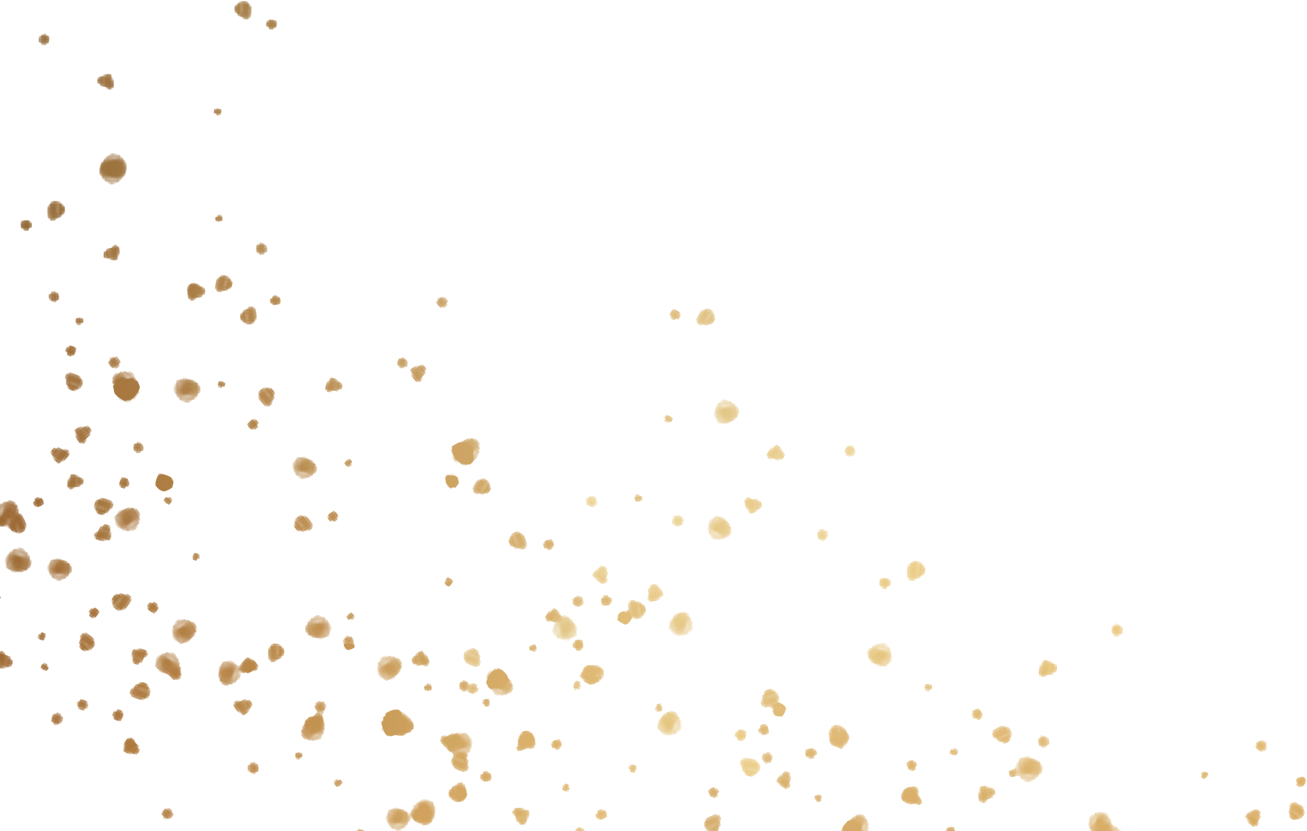 RSVP:
Mark Henderson +1 123 456 7890